Youth At-Risk of Homelessness (YARH)
National Partner Stakeholder Work Group Meeting

August 24, 2020
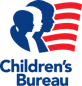 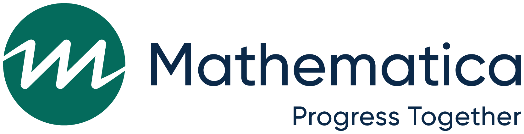 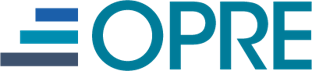 [Speaker Notes: We’ll begin shortly. Before we do, I want to let everyone know we’ll be recording this meeting just so we have an accurate account of what’s said today. We only plan to use the recording internally. [START RECORDING.]

Welcome to the third meeting of the YARH National Partner Stakeholder Work Group! We really appreciate you taking the time to provide us with your thoughts and feedback.

Today we’re going to gather your input on our plans for the YARH Phase 3 summative evaluation, which will examine one of the comprehensive service models you heard about during the kick-off meeting back in February: Colorado’s Pathways to Success (Pathways). We’re going to ask for your feedback in a variety of ways, using the WebEx chat feature, polling, and open discussion.]
Who’s here?
Mathematica
Kelsey Chesnut, stakeholder engagement 
Megan Shoji, task lead, stakeholder engagement
Morgan Woods, stakeholder engagement
Cay Bradley, project director
Menbere Shiferaw, impact study design
Rosalind Keith, implementation study design lead
Missy Thomas, survey director
Project officers
Mary Mueggenborg, Office of Planning, Research, and Evaluation
Catherine Heath, Children’s Bureau

Stakeholders
YARH National Partner Stakeholder Work Group members
2
[Speaker Notes: Today we’re joined by Mathematica staff, YARH federal project officers, and of course members of National Partner Stakeholder Work group. 

In the interest of time, we’re not going to go through every name today. But I do want to highlight two key Mathematica staff who are working on the materials we’ll be going over today: [Animation] Rosalind Keith, who’s leading the implementation study design, including conducting focus groups, and Missy Thomas, who’s leading the summative evaluation’s survey design.]
YARH National Partner Stakeholder Work Group
David Howard
Covenant House
Jasmine Hayes
Capacity Building Center for States
Johanna Bergan
Youth Move
Laura Chadwick
Office of Assistant Secretary for Planning and Evaluation
Megan Gibbard Kline
A Way Home America
Michelle Daly
SAMHSA, Center for Substance Abuse Treatment
Anna Gennari
Foster Youth in Action
Caroline Crouse
Dept. Housing and Urban Development
Catherine Lester
Jim Casey Youth Opportunities Initiative
Kevin Solarte
Corporation for Supportive Housing
Krysta Esquivel
YMCA of San Diego County
3
[Speaker Notes: This slide lists the members of the National Partner Stakeholder Work Group. 

[Animation] The left side lists everyone that’s joined us today and the right side list people in the work group but had conflicts with this meeting, and we hope they can participate in future meetings.]
Today’s Goals
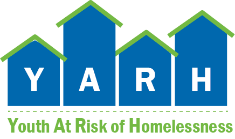 [Speaker Notes: I'm going to start by briefly orienting us to the goals of today's meeting. Then we'll spend the bulk of our time discussing our plans for study recruitment and engagement and gathering your feedback.]
Inform recruitment plans for the YARH-3 summative evaluation
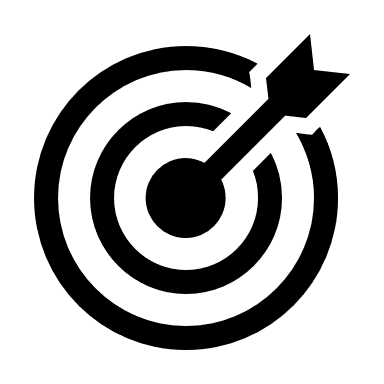 Build the evidence base on promising strategies to prevent homelessness and support youth and young adults involved in the child welfare system
Assess implementation and impacts of Colorado’s Pathways to Success (Pathways) program on key outcomes
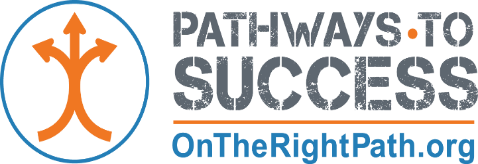 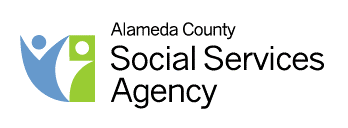 Continue evaluation activities with Alameda to continue to strengthen the Youth Transitions Partnership (YTP) program
5
[Speaker Notes: At a high level, the goal of today’s meeting is to inform study recruitment plans for the YARH-3 summative evaluation. 

As a reminder, YARH Phase 3 aims to build the evidence base on promising strategies to prevent homelessness and support youth and young adults involved in the child welfare system. 

[Animation 1] Since we last met, ACF has decided to move forward with a summative evaluation to assess the implementation and impacts of Colorado’s Pathways to Success program. For Alameda, ACF decided to continue conducting evaluation activities to keep strengthening their comprehensive service model, Youth Transitions Partnership, which gives ACF and the field the opportunity to continue to learn about methods of effective engagement of transition-age youth.

[Animation 2] Today we’re focusing on the summative evaluation of Pathways, which will examine key outcomes related to housing, social-emotional well-being, education and employment, and permanent connections. It will assess impacts of the Pathways program by comparing outcomes for two groups: An intervention group of youth in counties that offer the Pathways program, and a comparison group of youth in counties that offer comparison services through the county’s Chafee program.]
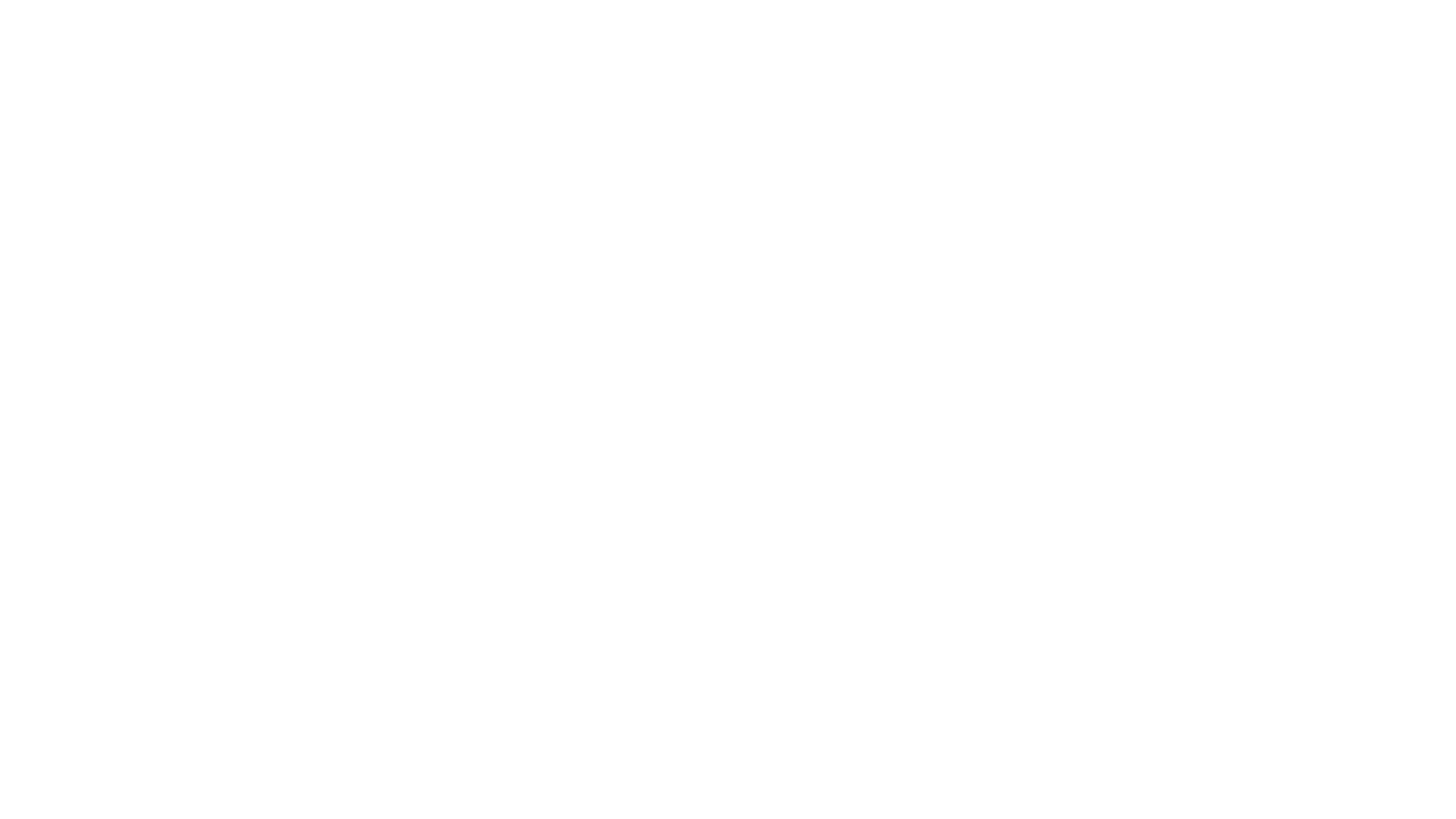 66%
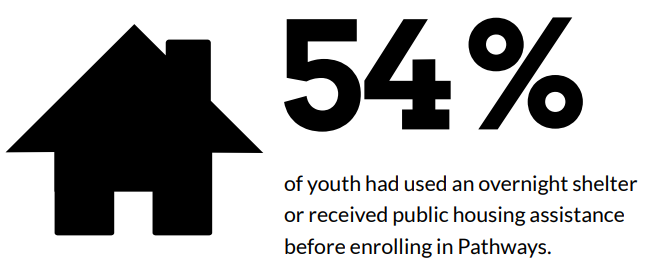 49%
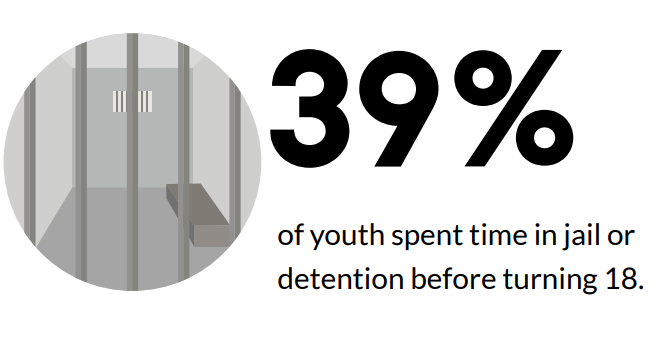 56%
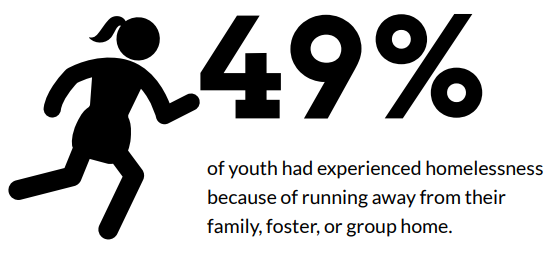 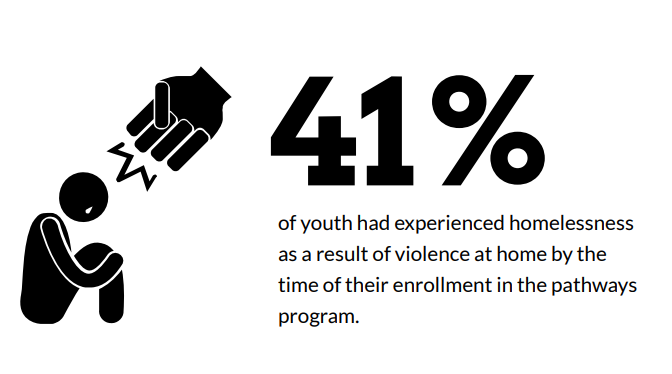 45%
Pathways Serves High-Risk YouthEnrolled Youth Report an Average of 4.9 Risk Factors
6
[Speaker Notes: As a reminder, this evaluation focuses on a high-risk youth population.

For those that screened in to Pathways and identified at least one risk factor, the average number of risk factors identified was 4.9 and a median of 5.0,  with a range from 1-10
(N=128)

56% experienced homelessness from running away, 45% experienced homelessness because of family violence, 49% spend time in jail before age 18, and 66% have used a shelter or housing assistance prior to enrolling in Pathways.]
Icebreaker
In the chat window, share one effective, cool, promising, or go-to strategy for involving this population in research.
7
[Speaker Notes: With that population in mind, I want to start us all off with a quick icebreaker. I’ll give everyone one minute to share in the chat window one effective, cool, promising, or go-to strategy for involving this population in research.

[Show everyone how to get to the chat window]

[After 1 minute] Thanks everyone – now I’ll give you all a chance to read through the ideas that people put in. [give people 20-30 sec]. Does anyone have any follow-up questions, or see an idea they’re particularly excited about? [If no one is responding, summarize them or pick a couple to highlight]]
Discuss three aspects of our plans
Study recruitment script
Focus group recruitment
Data collection incentives
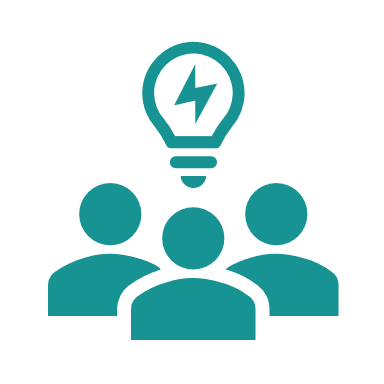 8
[Speaker Notes: Thanks everyone. We’ll move now into our discussion, which will focus on three aspects of our plans for recruiting youth to participate in evaluation activities that we’d like your feedback on:
Our script for recruiting youth into the study
Our plans for recruiting youth into focus groups
And our plans for data collection incentives]
Study Recruitment
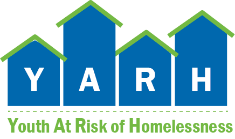 [Speaker Notes: Let’s start with our plans for inviting youth to participate in the study. First, we’ll provide some background on our plans for recruiting youth into the study, and then we’ll ask for your reactions to our draft recruitment script.]
Overview of study recruitment plans
Identify eligible youth
Youth ages 14-21
Eligible for Chafee services
Report at least one risk factor on Pathways screening tool
Invite youth to participate in the study
Briefly describe the study and what participation would involve
Obtain informed consent
Materials
Recruitment protocol
Study consent form
FAQ resource
Recruitment script
Collaborate with Colorado Team
Content knowledge
Wisdom
Partnering opportunities
Supporting Youth to be Successful in Life (SYSIL)
10
[Speaker Notes: We expect to identify youth who are eligible to participate in the evaluation through Chafee workers, child welfare workers, and Runaway and Homeless Youth (RHY) providers. Youth will be eligible for the evaluation if (1) they are ages 14-21, (2) they are eligible for Chafee services in a county that is participating in the study (all youth have histories of child welfare involvement and had an open case at age 14), and (3) they report at least one risk factor on the Pathways screening tool (Handout 3, which screens for elevated risk of future homelessness). Handout 4 provided some information on characteristics of the Pathways participants that CO served in phase 2 of YARH. Feel free to take a look at that handout now as a reminder of the population of youth we are discussing.

We then expect to have Chafee workers invite all eligible youth to participate in the study. During this “study recruitment” conversation, the worker will:
Briefly describe the study and what participating in the study would involve, answer the youth’s questions, and
If the youth is interested in study participation, obtain informed consent

[Animate:] We plan to collaborate with the Colorado Team to firm up plans. This will allow us to:
Draw on their context knowledge (for example, to determine who can provide consent for minors)
Leverage their wisdom (for example, recognizing that it can be challenging for youth to read consent forms and for workers to feel confident that youth fully understand what they’re reading, we’ll explore the option of creating a recruitment video or audio recording that Chafee workers could show youth), and
Identify strategic opportunities to partner around study recruitment (such as opportunities for training Chafee workers in recruitment procedures). 

[Animation] We also expect to have several materials available to guide Chafee workers’ recruitment conversations, including:
Recruitment protocol outlining the process and procedures workers should follow (we plan to develop with help from CO team)
Study consent form
FAQ resource to help workers address common questions they might hear from youth (Handout 2)
And recruitment script (Handout 1)
All of our procedures and materials will need to be approved by the IRB.

[Animate:] Today we plan to gather your feedback specifically on the recruitment script. Just a quick note about the script - it refers to the study as the “Supporting Youth to be Successful in Life (SYSIL)” – which is the external-facing name of the YARH-3 summative evaluation of Colorado’s Pathways model.]
Recruitment script
Lights, camera, role play!
General introduction to gauge interest
As you listen to the script, think about the following:
Will the script engage youth?
Is the language in the script accessible to this population and age group? Will the script effectively inform youth about what activities they would be asked to be involved in as part of the study?
Does the script need to provide more detail? Less detail?
Is the script inclusive of a range of experiences and situations?
Is the script coercive in any way?
*We’ll discuss incentives later in the meeting
11
[Speaker Notes: Before we start this activity, I want to emphasize that we’re thinking of the script as a general introduction to gauge youth’s interest and open the door to the study, and it’s not as comprehensive as the consent form will be. If you do think it should be more comprehensive, feel free to bring that up during the discussion!
To get your feedback on the script we’re going to do a quick role play. Missy will play the part of a Chafee worker reading the script aloud to recruit a potential study participant. Megan will play the part of the young person Missy is inviting to participate in the study. As we play this out, you can follow along with the script if you’d like. We’d also like you to reflect on five key considerations we have in mind when it comes to recruiting study participants:
Will the script engage youth?
Is the language in the script accessible to this population and age group? Will the script effectively inform youth about what activities they would be asked to be involved in as part of the study?
Does the script need to provide more detail? Less detail?
Is the script inclusive of a range of experiences and situations?
Is the script coercive in any way?
I’ll leave up this slide during the activity. It might be helpful to jot down notes as we go along, because we’ll then have a group discussion based on your reflections. We will discuss incentives later in the meeting, so don’t worry about those just yet.
[Do role play activity using handout 1 and leave this slide up]]
Let’s discuss! Feedback on the script
1 min
What could be improved?
Will the script engage youth?
Is the language in the script accessible to this population and age group? Will the script effectively inform youth about what activities they would be asked to be involved in as part of the study?
Does the script need to provide more detail? Less detail?
Is the script inclusive of a range of experiences and situations?
Is the script coercive in any way?
What effective strategies have you seen for engaging young adults with child welfare histories when inviting them to participate in a study?
12
Jump to Slide 12
[Speaker Notes: Thanks Missy and Megan! Now we’ll move into our group discussion. First, I’ll give an overview of the discussion questions, and then I’ll give everyone 1 minute to review what you wrote down while listening to the script or to jot down a few notes now.

The two discussion questions are:
[Animation 1] Thinking back on what you just heard and the specific considerations we listed, what could be improved about the script? [Animation 2] And, what effective strategies have you seen for engaging young adults with child welfare histories when inviting them to participate in a study?

OK – now everyone take a minute with your notes. [Animate to time for 1 minute]

Alright thanks everyone. Now I’ll ask everyone just go around and just share one thought aloud or through the WebEx chat window. [Animate to probe with questions if needed]]
Focus Group Recruitment
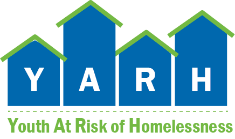 [Speaker Notes: Now we’re going switch gears to talk about our plans for recruiting youth to participate in focus groups. We’ll start with background on the focus groups and our plans, and then we’ll ask you to share your reactions and ideas.]
Purpose of the focus groups
14
[Speaker Notes: The purpose of the focus groups, which we plan to conduct by county, is to gather feedback on youths’ experience with the Pathways comprehensive service model (in intervention counties) and on the design of comparison services (in comparison counties).
For youth who are offered Pathways services (the intervention group), we will explore (1) what youths’ perceptions of the Pathways model were, and how they describe their experience with it and (2) what factors helped youth engage in Pathways, or kept them from engaging in it.
For youth who are offered comparison services (the comparison group), we will explore: what services they got through the comparison condition (Chafee services), so we can understand how those were distinct from services available to youth in the intervention group (Pathways services).]
Focus group recruitment strategy
Coordinate with county to identify most effective approach to recruit youth with varying levels of program engagement

Go to www.menti.com and enter the code 83 32 03

From your experience working with this population, what strategies would you suggest we use to recruit youth with varying levels of service engagement?
15
[Speaker Notes: In terms of recruiting focus group participants, we plan to coordinate with each county to identify an effective approach. For example, we might use Pathways graduates to recruit in one county and Chafee workers to recruit in another. Within each county, we hope to successfully recruit youth with varying levels of program engagement in Pathways or comparison services, for example, youth who are highly engaged vs. those who are somewhat engaged vs. those that are weakly engaged.

Now we’re going to use a Menti poll to gather your ideas about successful focus group recruitment strategies. On another device or screen, please go to www.menti.com and enter the code [82 32 03]. [link to Menti poll: https://www.menti.com/ahdgnund5c]

You should see the following question on your screen: From your experience working with this population, what strategies would you suggest using to recruit youth with varying levels of service engagement? 

I’m going to give everyone a few minutes to share ideas using the poll, and then we’ll have a quick discussion about your ideas.]
Your ideas for strategies for focus group recruitment strategies: Menti poll results
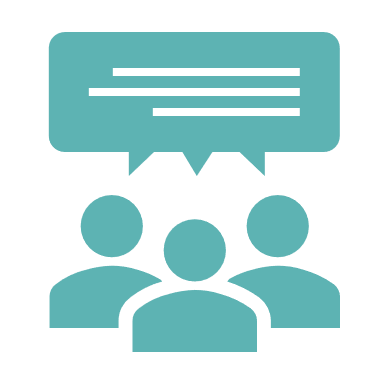 16
[Speaker Notes: Thanks everyone, I’ll give you a moment to look through what other folks said. [Pause for ~10-30 sec] Rosalind: Do you have follow-up questions about any of these?]
Focus group recruitment plans
Have Pathways graduates recruit and conduct the focus groups in intervention counties
What are some potential challenges or obstacles to that approach?
Invite 8-10 youth per county to achieve focus group of 4 youth, and offer participation incentive
Does that assumption sound right to you? Do you think response rates might be lower than we expect?
17
Jump to Slide 19
[Speaker Notes: Thanks for that great discussion everyone. I’ll now go through some of our other plans for recruiting youth into focus groups and ask for your feedback a couple of quick open verbal discussions. 

[Animation] First, we’ll work with the Colorado Team to determine whether we could train and have Pathways graduates recruit for and conduct the focus groups in intervention counties. Mathematica would still be involved in the focus groups as well.
[Animation]: Knowing what you know about Pathways and this population, what are some potential challenges or obstacles to that approach?
[Animation] Secondly, we plan to invite 8-10 youth per county to participate because we assume that about half will attend, and we hope to achieve focus groups of 4 youth per county. We’ll also offer an incentive, but we’ll take about that in a few slides so don’t worry about that for now.
[Animation]: Does our focus group size assumption sound right to you? Do you think response rates might be lower than we expect? (Probe if needed: Do you have ideas for how we might improve our response rates, or should we simply invite more than 8-10 participants?)]
Virtual focus group plans
Use a virtual focus group discussion board
Preprogrammed questions
Moderator can respond publicly or privately 
Can leave open for 1 to 5 days with different questions each day
Provide anonymity to respondents

Based on your experience and knowledge of this population, what are the advantages and key challenges to conducting virtual focus groups?
18
[Speaker Notes: We’re also considering using a discussion board platform called Research 20/20 to have the option to conduct focus groups virtually, which may be necessary if it is not safe to gather youth in person due to the COVID pandemic. This would involve using the discussion board with:
Preprogrammed questions.
The moderator can respond to participants privately or publicly to follow-up for more information.
We can leave the discussion board open for 1 to 5 days with the option of posting different questions each day.
This would give youth respondents the option to participate anonymously

DISCUSSSION: Based on your experience and knowledge of this population, what are the advantages and key challenges to conducting virtual focus groups? You can just respond verbally or through the WebEx chat here.]
Data Collection Incentives
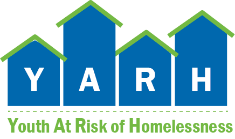 [Speaker Notes: Lastly, we’ll talk briefly about our plans for data collection incentives.]
Incentives for surveys and focus groups
Framed as a thank you for completion of the survey
Planned incentives for survey participation
Baseline: $35 gift card and dry/travel bag
6 month follow-up: $40 gift card
12 month follow-up: $50 gift card
24 month follow-up: $75 gift card
Planned incentives for focus group participation
$40 per youth (approximately 4 youth per site)
20
[Speaker Notes: We want to incentivize youth without being coercive, and will frame all incentives as a thank you for youth’s time and participation. 

To encourage youth to participate in the baseline survey and follow-up activities, we’re planning on providing youth with the incentives listed here. For each youth, we’ve allotted a maximum of $200 (plus a dry bag that participants will receive when they complete the baseline survey) for completing all baseline and follow-up surveys, and we cannot go over that maximum amount of $200. 

Youth who participate in a focus group will receive an additional $40.

Just so you all know, we did increase these amounts and add a 6-month follow-up survey based on earlier feedback from expert consultants. 

ANIMATE: Now we’re going to do one last Menti poll to see if you think the division of incentives across survey activities seems appropriate, and if you would increase or decrease them at any stage. [next slide]]
Incentives for surveys and focus groups
Go to www.menti.com and enter the code 96 37 39
What percentage of the total $200 budget for incentives (per youth) should we assign to each survey?

Any other thoughts/comments you want to share?
21
[Speaker Notes: On another device or screen, please go to www.menti.com and enter the code [96 37 39]. 

You should see the following question on your screen: What percentage of the total $200 budget for incentives (per youth) should we assign to each survey? You can use the sliders to assign percentages to each of the surveys. Since this is 100% and not $200, if you choose 25% the dollar amount will be twice that (so $50). Once you finish answering that question, you can go to the next question, where you can share any other thoughts or comments on the incentives, or anything else from this meeting, before we wrap up.

[link to Menti poll: https://www.menti.com/td58gc7vdo]]
Your thoughts on survey incentives: Menti poll results
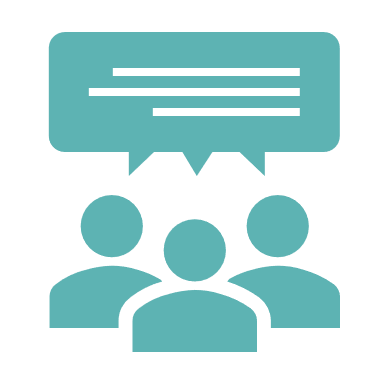 22
[Speaker Notes: Thanks everyone, I’ll give you a moment to look through what other folks said. [Pause for ~10-30 sec] Missy, do you have follow-up questions about any of these?]
Wrap-Up
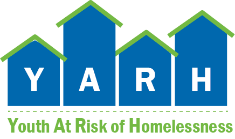 [Speaker Notes: Thank you everyone for the rich discussion today. I know you’ve given our team a lot of food for thought! [I hate to interrupt an interesting conversation, but I do want to get us all out of here on time.]]
Next steps
You: Share any additional thoughts in writing by the end of the week
Email to Kelsey Chesnut: KChesnut@mathematica-mpr.com

Mathematica: Use feedback to inform recruitment plans
Summarize feedback and potential implications for our plans
Share with federal partners and incorporate into evaluation design

Next opportunity to contribute
Stakeholder work group meetings on initial findings and reporting (summer/fall 2022 and winter 2023)
Potential invitations for ad hoc opportunities
24
[Speaker Notes: In terms of next steps:
We welcome any additional thoughts you want to share in writing. Please email them to me by the end of this week.
Mathematica will summarize your feedback and potential implications for the evaluation plans, and then we’ll share the summary with our federal partners and incorporate it into the evaluation design.
Your next opportunity to contribute will be stakeholder work group meetings on our initial findings and reporting, tentatively scheduled for fall of 2022 and winter of 2023. I’ll get in touch with you before then to schedule it.
We also may reach out to invite you to participate in ad hoc opportunities before then.]
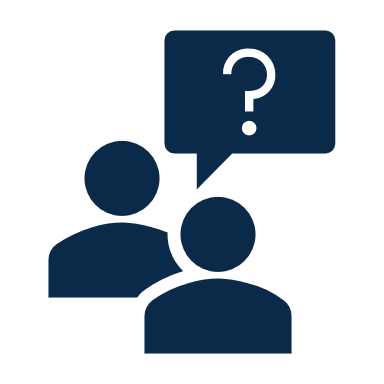 Any questions
25
For additional information or questions
Kelsey Chesnut, Mathematica (Stakeholder workgroup questions)
	KChesnut@mathematica-mpr.com
Cay Bradley, Mathematica (general YARH questions)
	CBradley@mathematica-mpr.com
Mary Mueggenborg, Office of Planning, Research & Evaluation 
	Mary.Mueggenborg@acf.hhs.gov
Catherine Heath, Children’s Bureau 
	Catherine.Heath@acf.hhs.gov
26